Laboratory Medicine of the liver
Anatomy of the hepatic structure
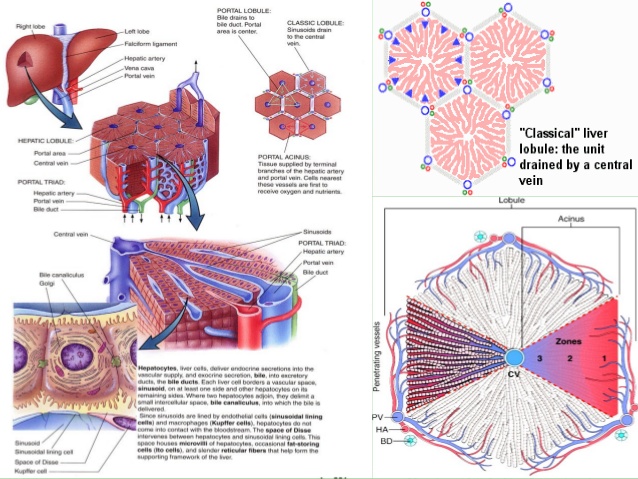 Physiology of the liver
Main categories of liver diseases
Reduction of the physiological capacities of the liver

Obstruction of the bile flow

Inflammation and/or necrosis of the hepatocytes

Cirrhosis

Primary or metastatic tumors
Liver blood tests 1
AST (SGOT) (released after liver damage)
Less specific for liver

ALT (SGPT) (released after liver damage)
Higher specificity

They go up in all liver injuries; reflect recent damage; no info on residual liver function
Acute liver diseases
Lattico deidrogenasi (LDH)
(120-240 U\L)
Presente  nella maggior parte dei tessuti e in concentrazione più elevata nel cuore, fegato, muscolo scheletrico, rene, eritrociti. 
Diversi isoenzimi:
M4 (LDH5)  muscoli e fegato
H4 (LDH1)  cuore 
H3M1 (LDH2) eritrociti (concentrazione 150-200 volte più alta rispetto al plasma  emolisi
Valori elevati:
IMA (infarto miocardio)
anemie emolitiche, anemia perniciosa; 
leucemie; 
malattie muscolari (es. distrofia muscolare);
malattie epatiche
Catalizza la trasformazione dell'acido piruvico in acido lattico.
[Speaker Notes: L'isoenzima cardiaco (LDH1) è facilmente riconoscibile perché è in grado di catalizzare la trasformazione dell'a-idrossibutirrato in a-cheto-butirrato.]
Ferritina
Aumenta aspecificatamente nel danno epatocellulare.
Elettrochemiluminescenza.
Valori elevati suggeriscono Emocromatosi (non molto specifica). 
In questo caso > anche la saturazione del Fe (Fe serico/TIBC). 

Acidi e Sali Biliari, BS
    Derivano dal catabolismo del colesterolo, sono prodotti dal fegato ed escreti nella bile. > indice di danno epatico.
    Il test di escrezione di Bromosulftaleina, insieme al metabolismo dei Sali  
Biliari, sono utili se si sospetta patologia renale senza ittero. 

Ammonio e Urea (blood urea nitrogen BUN)
   Sono importanti nella diagnosi delle gravi affezioni epatiche.
    Ridotta capacità del fegato (cirrosi) a sintetizzare urea da ioni ammonio.
    Dosaggio: ioni ammonio trasformati in ambiente alcalino, in gas che  
   reagisce con colorante (verde di bromocresolo) e determinato al colorimetro.
Colinesterasi
      Prodotta dal fegato, idrolizza esteri della colina
      Diminuisce per grave deterioramento della funzione epatica.

Transferrina
 proteina di trasporto del Fe.
Saturazione > 60% indice di Emocromatosi

Tempo di Protrombina (TP)
       E’ il tempo in cui coagula un campione di sangue contenente   
       citrato, cui è stata aggiunta  Tromboplastina. 
       E’ sensibile alla diminuzione dei fattori II, VII, X, V. 

       Si esprime in INR (rapporto internazionale normalizzato):    
       (TP paziente/ TP controllo) x ISI (indice specifico internazionale delle diverse   
                                                                                  tromboplastine  commerciali).

       Il TP aumenta :
         -  malattie epatiche
         -  terapie anticoagulanti 
         -  ipovitaminosi K
Altri Tests

Ceruloplasmina 
 proteina legante rame. Dosaggio nefelometrico
 marcatamente diminuita nel morbo di Wilson.

Alpha-1-antitrypsina (AAT)
proteina specifica, la cui carenza attiva meccanismi di auto-distruzione tissutale. 
deficit genetico di AAT (in omozigosi) degenera in cirrosi (trapianto) o enfisema polmonare.

Antigene carcinoembrionario (CEA)
E’ un complesso di glicoproteine con elementi immunologici simili.
Valori elevati si possono avere in corso di epatite e cirrosi epatica.

Alpha-fetoproteina
 valori elevati si riscontrano nei carcinomi epatocellulari. 
 in gravidanza è fisiologico >
Liver blood tests 2
Albumin
 made in liver
20 days half life…thus a good marker for chronic hepatic disease

PT or INR
Reliable for acute and chronic diseases
Affected by coagulation factors
Increases in liver damages
Bilirubin as a marker of liver activity
Total bilirubin nr 0.3-1.0 mg/dl
Direct (conjugated) bilirubin nr 0.0-0.4 mg/dl
Indirect bilirubin nr 0.3-1.0 mg/dl

++ Indirect hyperbilirubinemia in
Newborn jaundice
Hemolytic jaundice
Gilbert’s syndrome
Liver function tests in cholestatis
Alkalin phosphatase
 increases in:
1. cholestasis (inducible enzyme)
2. pregnancy
3. bone growth
GGT
Increases in cholestasis but not in bone diseases
Highly induced in EtOH consumption
Liver function tests in cholestasis
RBC turnover produces unconjugated or indirect bilirubin
Hepatocytes turn bilirubin in conjugated or direct bilirubin
Obstruction in bile ducts generates ++ in both forms
Bilirubinuria is due by the presence of conjugated (soluble) form
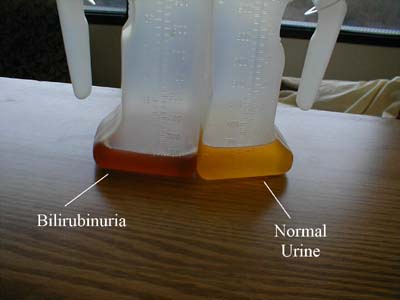 Chronic liver diseases
Clinical cases
Subject shows the following lab test results:

Bilirubin = 2 mg/dl (nr= <1 mg/dl)
ALT = 67 UI (nr = <30)
AP= 125 UI (nr = <150)
Albumin 3.6 g/dl (nr = >3.5 g/dl)
Are we in presence of hepatic disease?  If yes, which one?
Isolated jaundice
Gilbert
Crigler Najjar
Dubin Jonhson
Rotor
Necrotic diseases
	(Ipertransaminasemie)
Acute
Viral
Toxic
Chronic
Chronic hepatitis
Cholestatic diseases
	(++ AP)
Intrahepatic 
Extrahepatic
Cirrhosis
	Hypoalbuminemia
	higher PT or INR
Clinical case 2
Isolated jaundice
Gilbert
Crigler Najjar
Dubin Jonhson
Rotor
Subject shows the following lab test results:

Bilirubin = 2 mg/dl (nr= <1 mg/dl)
ALT = 22 UI (nr = <30)
AP= 125 (nr = <150)
Albumin 3.6 g/dl (nr = >3.5 g/dl)
Are we in presence of hepatic disease?  If yes, which one?

									
if Hemoglobin = 8 g/dl,  then hypothesis of hemolytic hyperbilirubinemia
if Hemoglobin = 15 g/dl,  then hypothesis of isolated hyperbilirubinemia
Clinical case 3
Subject shows the following lab test results:

Bilirubin = 0.8 mg/dl (nr= <1 mg/dl)
ALT = 107 UI (nr = <30)
AP= 125 (nr = <150)
Albumin 3.6 g/dl (nr = >3.5 g/dl)
Are we in presence of hepatic disease?  If yes, which one?
Necrotic diseases
	(Hypertransaminasemia)
Acute
Viral
Toxic
Chronic
Hepatitis
Clinical case 4
Subject shows the following lab test results:

Bilirubin = 2.0 mg/dl (nr= <1 mg/dl)
GPT = 67 UI (nr = <30)
AP= 125 (nr = <150)
Albumin 2.6 g/dl (nr = >3.5 g/dl)
Are we in presence of hepatic disease?  If yes, which one?
Cirrhosis
	Hypoalbuminemia
	higher PT or INR
Clinical case 5
Subject shows the following lab test results:

Bilirubin = 6.0 mg/dl (nr= <1 mg/dl)
GPT = 120 UI (nr = <30)
AP= 1250 (nr = <150)
Albumin 3.6 g/dl (nr = >3.5 g/dl)
	GGT = 300 UI/ml (nr = <65)
Are we in presence of hepatic disease?  If yes, which one?
Cholestatic diseases
	(++ AP)
Intrahepatic 
Extrahepatic